KEYS OF THE KINGDOM
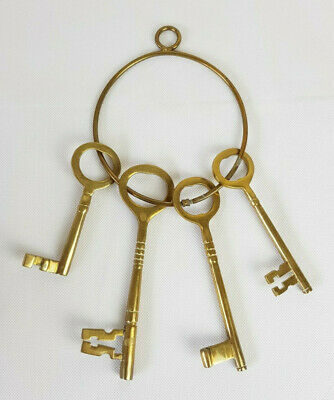 I will give you the keys of the kingdom of heaven Matthew 16:19
HOW TO  (REALLY) WIN AT LIFE
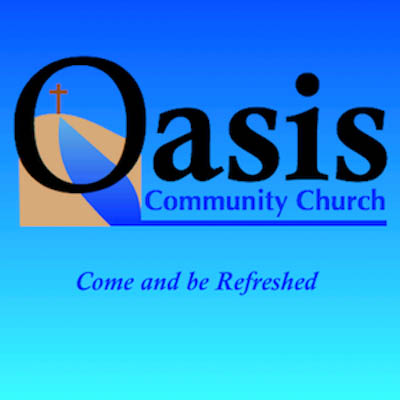 Our Focus
Make disciples of all nations [people groups] , baptising them …..and teaching them to OBEY everything 
I [Jesus] commanded you       (Matthew 28:19-20)

Don’t just listen to God’s word, but do what it says, otherwise you are just fooling yourselves    (James 1:22)
Obedience is key
[Speaker Notes: We know that all scripture is God breathed and is useful for teaching and training in righteousness but, for several moths now we have been making a special focus on the instructions that Jesus gave his disciples in Matthew 28:19-20 to go and make disciples of all nations, baptising them and teaching them to obey everything that he commanded them.  And the key message here is obedience. James tells us not to just be hearers of God’s word but to be people who do what it says, otherwise we fool ourselves and we are not really disciples at all.  The very word disciple means a follower – one who obeys the teaching of their master. Obedience is key to thi s life of faith in the kingdom of God.]
Jesus says….. (how to REALLY  succeed in life)
“Seek first [as of primary importance] the Kingdom of God and His righteousness”   (Matthew 6:33)

Are we holding that as our #1 priority? 
If not then we are not obeying His command

“and everything else will be given to you as well”
Priorities are key
[Speaker Notes: Everywhere we look these days, books, magazines, on TV, so called social influencers on the internet, everybody seems to want to tell us how to succeed in life, and many of these, would be, teachers often contradict themselves, and one another. But here we have Jesus telling us how to really succeed in life by doing it HIS way – but then he may measure success in somewhat different terms to those the world uses. He tells us to seek first the kingdom of  God as our number one priority – at  the top of our daily to do list. – I wonder, honestly, how many of us are actually doing that? Maybe somewhere on the list but … perhaps not always in the number one spot? But that is what Jesus says, what he commands – seek FIRST the kingdom of God and his righteousness.  We all have all sorts of priorities in life  - to care and provide for our families, to pay the rent or mortgage and keep a roof over our heads, to put food on the table and clothes on our children. If we have a job then that will come with a whole list of priorities and responsibilities too  - but Jesus tells us not to worry about any of that stuff.  Yes he knows that we need those things but they should not be our main concern. But if we put seeking the kingdom first then these other things will be given to us as well.  Priorities are key in the kingdom of God and if we get this bit right the rest will follow. But if we don’t seek the kingdom first then we aren’t obeying the command Jesus gave us. I can’t put it any stronger than this. So do we need to review our life priorities? I would suggest that most of us need to review them every day, at least until seeking the kingdom first becomes second nature to us. But what do we mean by the term “seeking the kingdom of God”?]
It is NOT about
Striving:- working harder, praying longer, reading bible more, attending church more frequently
 (these may be consequences/results and may help our growth but they are not “destinations”)  We can’t do it by our own efforts.

“Unless your righteousness surpasses that of the Pharisees you will not enter the kingdom” (Matthew 5:20)
Not by works so no-one may boast (Ephesians 2:9)
Christ’s righteousness is key
(but so is our attitude)
[Speaker Notes: Well it is NOT a doing thing. It is not about striving or trying harder to be a good Christian. We won’t get there by praying for an extra hour every day, or by reading our bibles a bit more,  by working harder or attending more church meetings. There is nothing wrong with any of those things, and to some extent by exposing ourselves to more of them we may grow spiritually but these are not destinations in and of themselves. They are not what seeking the kingdom is all about. It is not so much about our efforts as our attiudes.  We can’t make ourselves righteous – if that were possible the Pharisees and religious leaders of Jesus day would be right up there for their efforts but rather Jesus tells us that unless our righteousness surpasses that of the Pharisees we won’t even enter the kingdom at all. Instead, as we shall see later we are totally dependant on God imputing Christ’s righteousness to us through faith.  That is what will make us acceptable to God – not what we manage to do by our own efforts.  But we still have to have the attitude of desiring and seeking his Kingdom rule in our lives – because that is what it is really about]
Thy Kingdom come, Thy will be done
God’s kingdom cannot be seen visibly in itself  (c/f Luke 17:20)

It exists where He is allowed to rule and reign – both  in us individually  and in the church corporately (as well as in heaven itself).
Where His will and purpose take absolute precedence…
 and we look forward to its complete fulfilment.

"Not everyone who says to me, ‘Lord, Lord,’ will enter the kingdom of heaven, but only he who does the will of my Father who is in heaven.  (Matthew 7:21)
Submission and co-operation are key
[Speaker Notes: When we pray Your kingdom come, Your will be done  we are asking that God’s will and purposes have absolute sway and precedence in our lives.. He is the king and we are the subjects of his kingdom. We are called to live an serve the purposes of our Lord and King.  But we are not robots or automatons- obedience and submission to God’s will and purposes in and for our lives is a  choice . Or co-operation  and collaboration in his purposes is part and parcel  of the kingdom being formed in us. The coming of God’s kingdom is not something that is visible in and of itself but it becomes manifest reality in us as we submit ourselves to him. Submission and co-operation are key.]
One Kingdom – Four Expressions
God’s Kingdom rule – not fully here YET  - a work in progress 
In our hearts
In the church
In all of creation
				(perfect  in heaven)
 From the days of John the Baptist until now, the kingdom of heaven has been forcefully advancing, and forceful men lay hold of it. (Matthew 11:12)

“For I will not eat it again until it finds fulfilment in the kingdom of God." (Luke 22:15)
Progress (growth) is key
[Speaker Notes: When Jesus talks about the Kingdom of God (or the Kingdom of Heaven – the terms are interchangeable)  he is not always talking about the same thing .  There are 4distinct expressions of the kingdom:
 God’s kingdom rule in our  hearts, 
God’s kingdom rule in the church and,
 God’s kingdom rule in the whole of creation. 
In heaven
But, aside from in heaven where his will is already perfectly done,  in all three expressions of the kingdom we see that the rule of God is not fully realised or surrendered to. In all three it is incomplete, a work in progress , that will not see its total fulfilment until the end of the age. Then God will be all in all and all of creation in full submission to him. 
But in the meantime, nevertheless, the kingdom is advancing , day by day to the extent that we chose to allow it we are being renewed in our minds and being conformed to the likeness of Christ in us. The kingdom is advancing in us both individually and corporately in the church – growth and progress is both the key and God’s purpose for us. And we lay hold of it when we pray with sincerity “Thy Kingdom come” and allow that prayer to be answered in and through us.]
An open welcome and growth
“The kingdom of God…is like a mustard seed, which a man took and planted in his garden. It grew and became a tree, and all  the birds of the air perched in its branches.“ ( Luke 13:18-19)

"The kingdom of heaven is like yeast that a woman took and mixed into a large amount of flour until it worked all through the dough.“  (Matthew 13:33)
Hospitality, inclusivity & community engagement are key
[Speaker Notes: In as much as the church is an expression of the Kingdom of God then I think that these two parables must be a reference to the church, but I guess there is an individual application too.
The kingdom is like a mustard seed that grows into a tree and all the birds come to find shade and shelter in its branches.  Are we as a church growing into a large leafy and shady tree, a place of safety and shelter, an Oasis even, do we attract people to us? Are we open, welcoming and hospitable to all and sundry  or could  we be perceived by some on the margins as putting a cage or net around the tree and only letting in those we like the look of? 
Consider too the parable of the yeast that works all the way through the dough, working as a leaven and causing the whole batch to rise.  Are we a leaven to the whole of Brightlingsea – is the whole town lifted up by our presence  here? Are we the salt and light that we are called to be? Because hospitality, openness, inclusivity and community engagement are key in the advancement of the Kingdom, not just in us individually or as a church but in the whole of creation.]
Sheep and goats
‘Come….inherit the Kingdom prepared for you ….For I was hungry, and you fed me. I was thirsty, and you gave me a drink. I was a stranger, and you invited me into your home. I was naked, and you clothed me. I was sick, and you cared for me. I was in prison, and you visited me.’  (Matthew 25:34-36)
Compassion, mercy and service are key
[Speaker Notes: Most of us will be familiar with the parable of the sheep and the goats in Matthew chapter 25 
Here we see  quite clearly that compassion, mercy and service to others are also key not only in advancing the kingdom of God on this earth, but even to our  individual places in the final fulfilment of the kingdom at the end of the age. There will, at the final judgment between those who have acted in this way and those who have not.]
Who is the greatest?
"I tell you the truth, unless you change [repent] and become like little children, you will never enter the kingdom of heaven. Therefore, whoever humbles himself like this child is the greatest in the kingdom of heaven.”  (Matthew 18:2-4)

The greatest among you must be a servant. But those who exalt themselves will be humbled, and those who humble themselves will be  exalted.  Matthew 23:11-12
Humility and simplicity  are key
[Speaker Notes: The gospel writers tell us about disputes arising between the disciples about who is the greatest among them and Jesus responds by telling them that they need to change (or repent)  and become as humble as a little child then they won’t even enter the kingdom. Humility and simplicity are key in our seeking the kingdom of God.]
Good fish / bad fish? – who is in and who is out?
“The kingdom of heaven is like a net that was let down into the lake and caught all kinds of fish. When it was full, the fishermen pulled it up on the shore. Then they sat down and collected the good fish in baskets, but threw the bad away.   This is how it will be at the end of the age. The angels will come and separate the wicked from the righteous”  (Matthew 13:47-49)

In his great mercy he has given us new birth into a living hope ( 1 Peter 1:3)

It is by grace you have been saved, through faith,….and that is the  gift of God ( Ephesians 2:8)
God’s grace and mercy are key
[Speaker Notes: Again this would appear to be a reference to the church – where all sorts of people get caught up in the net of the kingdom. And if Jesu sis talking about the church here then it is apparent that not everybody who attends the church is necessarily going to make the final cut.  In the end there is going to be a time of judgement – a selection and separation process and some “fish” are going to get thrown out.
In the end it will come down to God’s grace and mercy – they are key to our salvation, or otherwise]
No other way in
For he [God] has rescued us from the dominion of darkness and brought us into the kingdom of the Son he loves, in whom we have redemption, the forgiveness of sins…..
For God was pleased to have all his fullness dwell in him, and through him to reconcile to himself all things, whether things on earth or things in heaven, by making peace through his blood, shed on the cross. Colossians 1:13-14 & 19-20
Trusting in Jesus is THE key
[Speaker Notes: There is only one way that we can be assured of our place in the final fulfilment of the kingdom of God and that is through our faith and trust in Jesus for the forgiveness of our sins and redemption from wickedness. We are entirely dependant on him and upon his death on the cross through which we are reconciled to God. Ultimately trusting in Jesus is THE key to the Kingdom of God.  Be sure to make seeking it your priority today.]